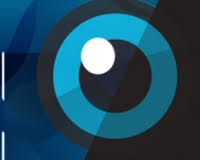 Seminario Internacional Telescopi 2019
 25/09/19
Panel 3 “La era digital: los sistemas de información y comunicación en el modelo organizacional y la dirección estratégica de las universidades”
DR RODOLFO DE VINCENZI
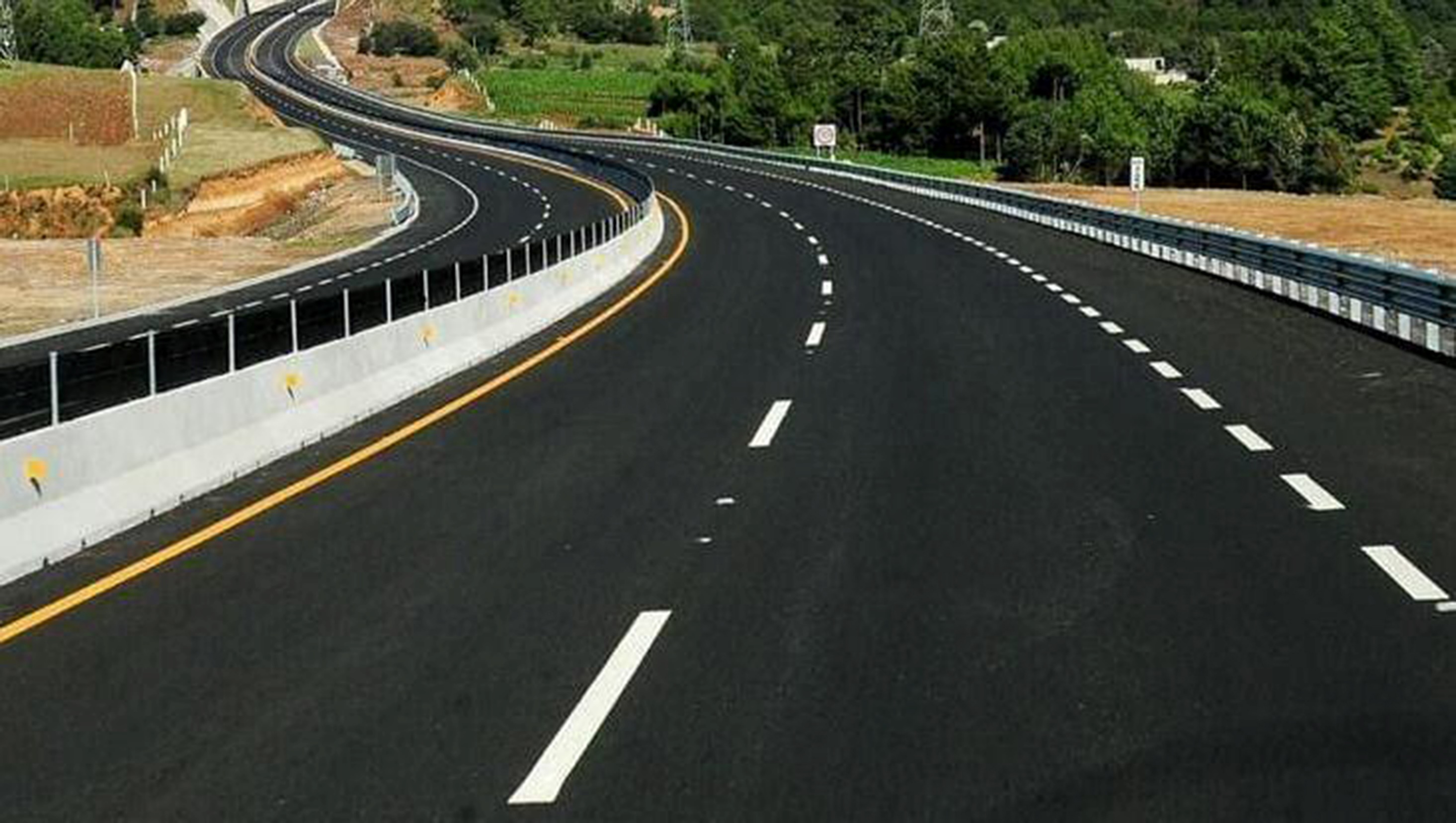 ¿De qué modo impacta la era digital en los sistemas de información y comunicación?
Cambios de contexto que impactan el modelo organizacional y la dirección estratégica de las universidades
De la lecto escritura a las pantallas (imagen, procesamiento, internet)
De la utopía totalizadora a la utopía a la carta (multiplicidad de caminos)
Ruptura del monopolio de las universidades en la producción y provisión de contenidos (accesibilidad y curación de contenidos). Skills Gap
Del aula tradicional (simultaneidad, encierro y presencialidad) al aula extendida (virtual, práctica profesional)
De los contenidos homologables a los resultados de aprendizajes (variedad de mecanismos de reconocimiento y certificación de estudios)
Hacia un diseño curricular más flexible que permita recuperar y certificar saberes previos (formas alternativas de diseños curriculares, bootcamps, moocs)
Del modelo organizacional tradicional (jerárquico) al modelo en red (comunidad de aprendizaje)
De la competencia por los recursos al uso colaborativo
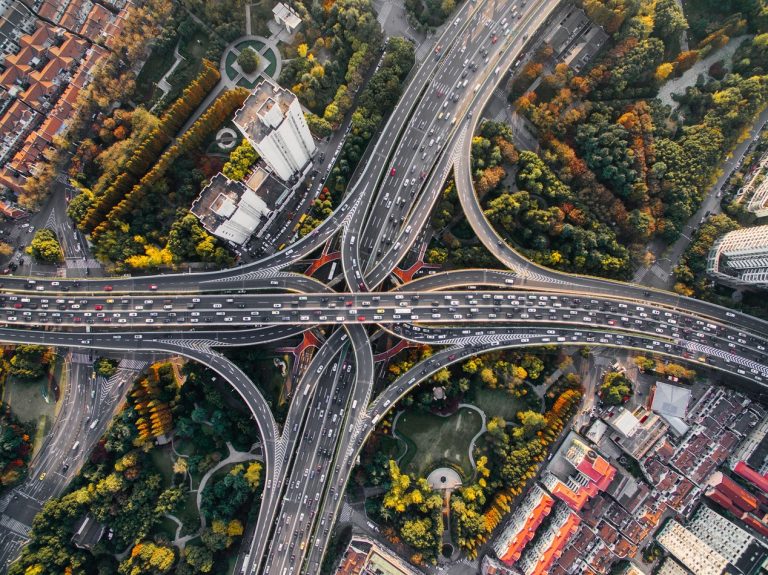 ¿Cómo pueden los sistemas de información contribuir a que las universidades operen como agentes de cambio y transformación en este nuevo contexto?
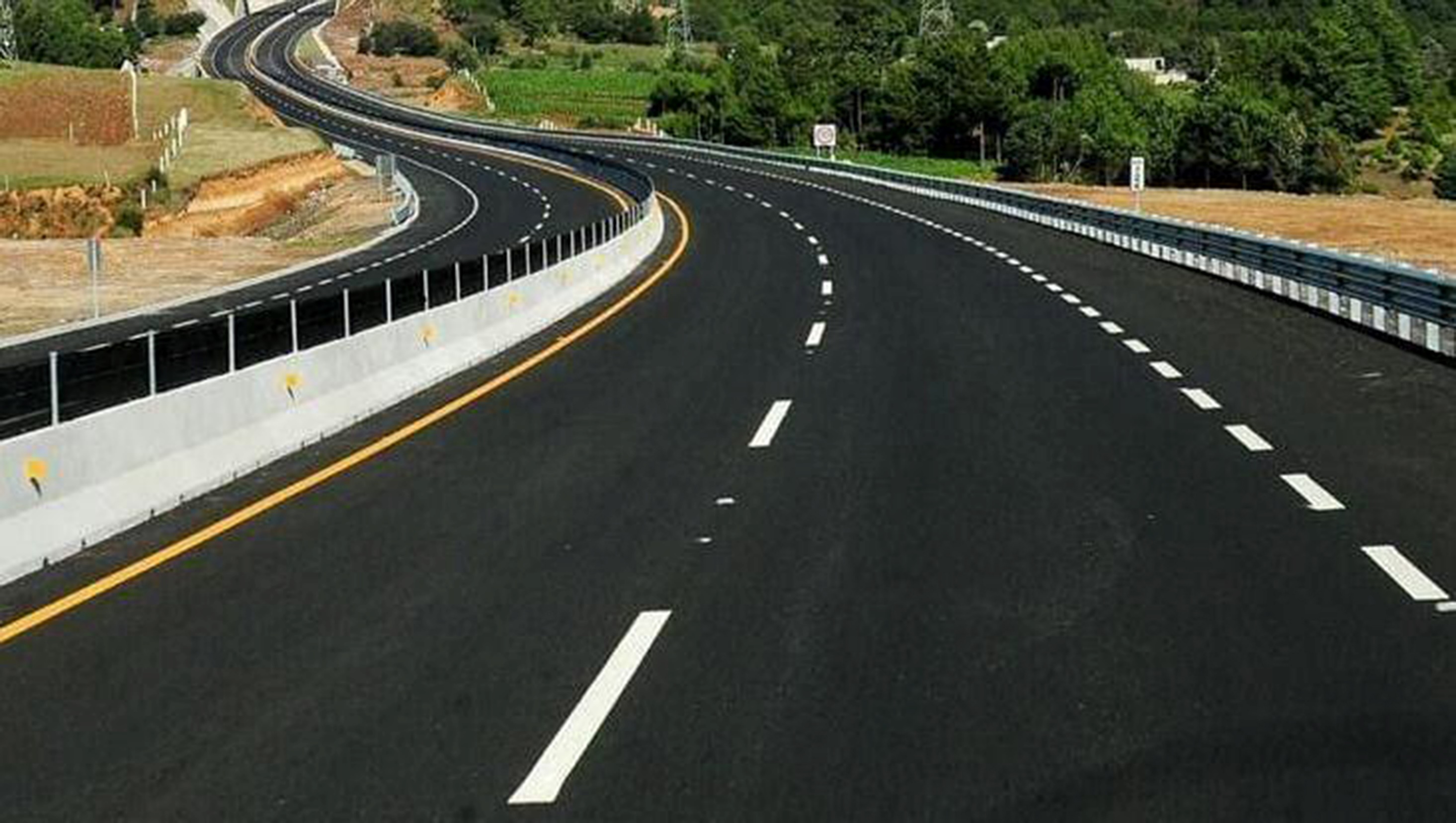 ¿Cómo llegamos hasta aquí?
MAYOR GRADUACIÓN

Tasa de graduación en grado (UNESCO UIS, 2015)
Argentina 29,4%		ALC 20%
USA 46%			Canadá 57%
MAYOR COBERTURA

Matrícula Universitaria 
Argentina (SPU, 2018)
1995 Menos 900.000 alumnos
2018 Más de 2 millones (crecimiento x 2,2)
Tasa bruta matriculación universitaria 2018 39,5%
Población entre 25 y 34 años con título universitario (OCDE, 2017)

Argentina 19%		México 21%
Colombia 27%		Costa Rica 28%
Chile 30%
ALC (UNESCO UIS, 2015)

1995 5.070.731
2015 Más de 25 millones (crecimiento x 5)
El camino hacia las nuevas dinámicas organizacionales
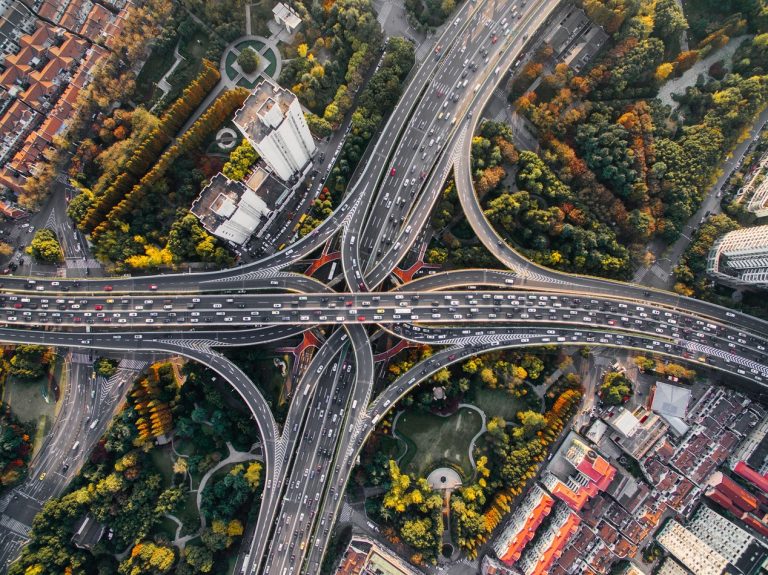 r
MODELOS MATRICIALES EN RED
RECURSOS
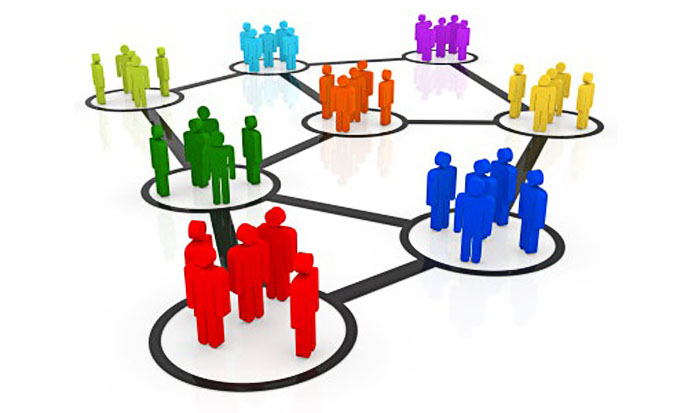 UNIDADES DE GESTIÓN
COMUNICACIÓN